Меры поддержки МСП в 2021 году
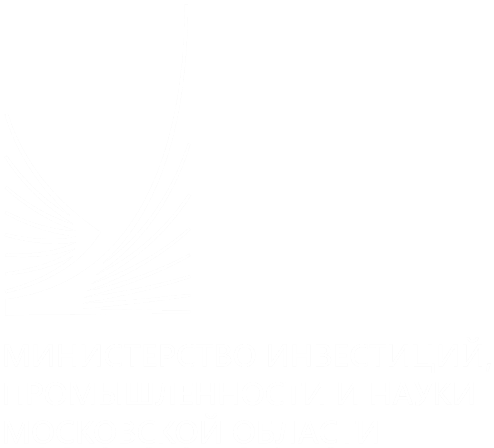 ФЕВРАЛЬ 2021
Итоги 2020 года
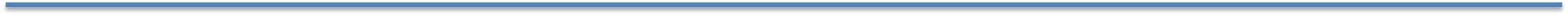 II место по количеству МСП в РФ
	    Сохранение количества субъектов МСП
	    354 тыс. (РФ падение - 3,9%; Москва – 2,6%) 
2.    III место по численности занятых в МСП в РФ
       Численность занятых в МСП 
        1 244 тыс. чел. - рост +10% (РФ рост +6%)
II место по количеству самозанятых  в РФ
			168 тыс. чел. - рост +130% (Калуга рост +110%, Татарстан + 65%) 
4. 	Малый бизнес МО
       30% экономики МО
2
Новый пакет мер для МСП
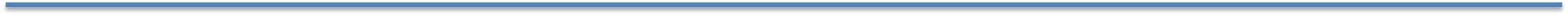 1. Субсидирование % ставки по кредитам	Субсидии кредитным организациям, предоставляющим кредиты 	по льготной процентной ставке субъектам МСП МО2.  Субсидия для выхода на маркетплейсы	Субсидии субъектам МСП МО на продвижение товаров, 	работ и услуг на маркетплейсах3.  Грант социальным предприятиям
3
1. МЕРА -  Субсидирование % ставки по кредитам
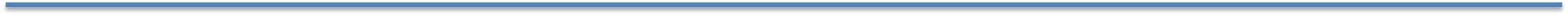 Кто может получить?
Условия
Субъект МСП Московской области
Осуществление деятельности в отраслях:
обрабатывающее производство;
туризм, гостиницы, общепит;
в области информации и связи;
транспортировка и хранение.
Численность сотрудников не менее 50 чел.
 !!! Сохранение занятости не менее 90 %
1. Кредит на развитие деятельности
2. Сумма  5 - 100 млн руб.
3. Размер компенсации % ставки  – 4,5 %
4. Льготный % - 1 год
5. Льготный % для удаленных территорий  - 2 года
4
Порядок предоставления субсидии(осуществляется через банки-агенты)
Банк подает заявку и пакет документов для аккредитацииВ заявке указывается предполагаемый объем кредитов

Пропорциональное распределение лимитов на банкиВ зависимости от количества и суммы заявок и размера бюджетных ассигнований

Субсидия перечисляется банкам ежемесячно В соответствии с реестром заемщиков

!!! Предприниматель сразу платит пониженную ставку по кредиту
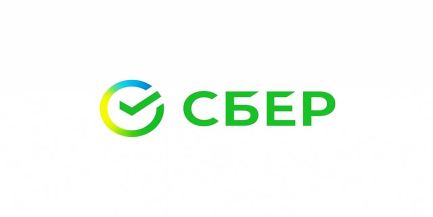 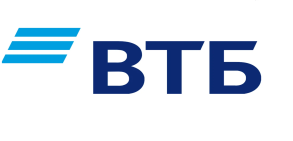 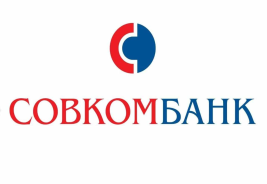 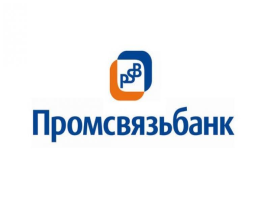 Требования к банкам-агентам:
Наличие лицензии
Соблюдение обязательных нормативов ЦБ
Наличие структурных подразделений в МО
Опыт кредитования МСП не менее 2 лет
Размер собственного капитала более 100 млрд. руб.
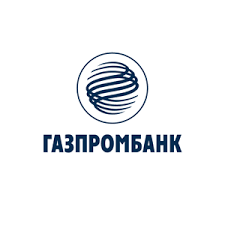 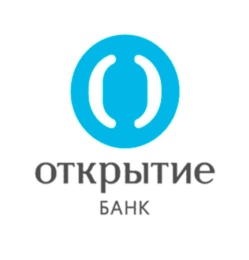 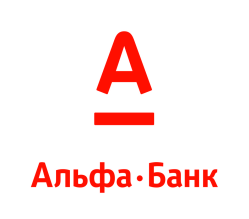 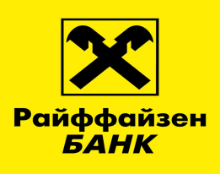 5
2. МЕРА -  Субсидия для выхода на маркетплейсы
Кто может получить?
Условия
1. Субъект МСП Московской области, самозанятый

2. Реализация товаров собственного производства

3. Осуществление деятельности в приоритетных отраслях (обрабатывающее производство, с/х) – 9 групп товаров
1. Размер субсидии 500 тыс. руб.

2. Возмещение 50 % затрат: 
комиссия маркетплейсам
продвижение (реклама) товаров на маркетплейсах

3. Приоритет: 
выход на маркетплейс в текущем году 
самозанятые и микропредприятия
предприятия из отдаленных городских округов
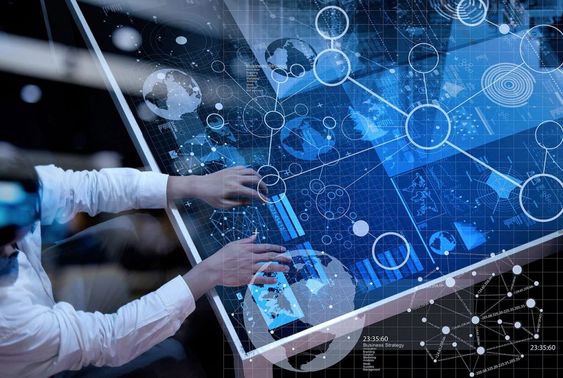 6
Порядок предоставления субсидии
Маркетплейс подает заявку для аккредитацииВ заявке подтверждается соответствие требованиям 

Аккредитация маркетплейса и ведение их перечняМежду МИПН и онлайн торговой площадкой заключается соглашение о взаимодействии 

Потенциальный получатель представляет пакет документов через РПГУПакет документов минимальный: заявление + правоустанавливающие документы

Торговая площадка представляет пакет документов по затратам
Документы предоставляются в рамках соглашения с МИПН (договоры + документы об оплате)
Требования к маркетплейсам:
Количество поставщиков:  от  1 000 компаний МО
Комиссия за реализацию товаров:  до 20% 
Наличие собственной либо привлеченной службы доставки
7
3. МЕРА -  Грант социальным предприятиям
Кто может получить?
Условия
1. Субъект МСП Московской области

2. Включены в перечень  социальных предприятий
1. Размер гранта 100 - 500 тыс. руб.

2. Софинансирование 50 % затрат 

3. Направление расходования:
аренда,  ремонт помещения
приобретение оргтехники, оборудования 
выплата по передаче прав на франшизу 
технологическое присоединение к инженерной инфраструктуре 
оплата коммунальных услуг 
приобретение основных средств (кроме зданий, сооружений, земельных участков, автомобилей)
приобретение сырья, расходных материалов, необходимых для производства продукции
уплата первого взноса по лизингу
мероприятий по профилактике коронавируса
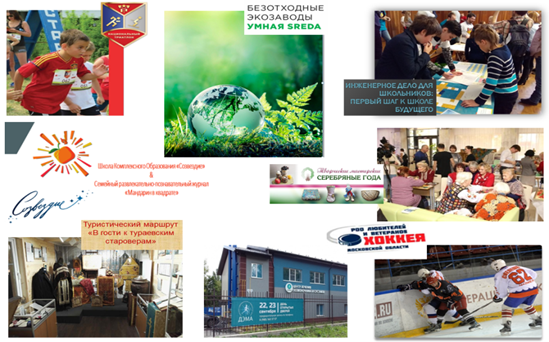 8
Новая процедура предоставления субсидий
Цель:
1. поддержка наиболее результативных проектов (исходя из критериев Конкурса);
2. исключение «формальных» причин отказов и снижение количества жалоб;
3. прозрачность процедуры Конкурса и устранение возможности влияние на его результаты;
4. уменьшение трудозатрат на проведение Конкурса и качества рассмотрения документов.
Отбор проводится в 2 этапа
9
Проект рейтингования заявок 2021
Начисление баллов:
1. Вид деятельности Производство (Раздел С) – 40 баллов; 
2. Вновь созданная организация – 20 баллов (не получают баллы за увеличение выручки и заработной платы и налогов);
3. Удаленная территория – 20 баллов;
4. Создание рабочих мест* - за 1 ед. 1 балл;
5. Увеличение средней заработной платы* - рост на 10% от  min з/п установленной в МО 1 балл;
6. Увеличение выручки*                                                          7. Увеличение налогов*
 




*  Увеличение по итогам двух лет (год получения поддержки и следующий год)
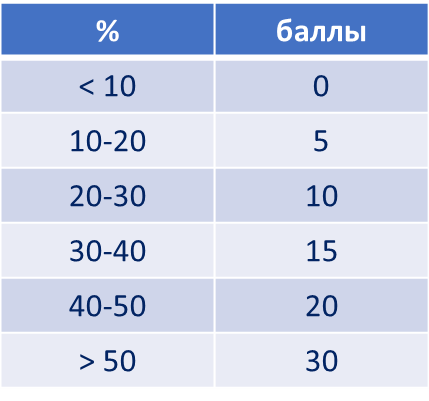 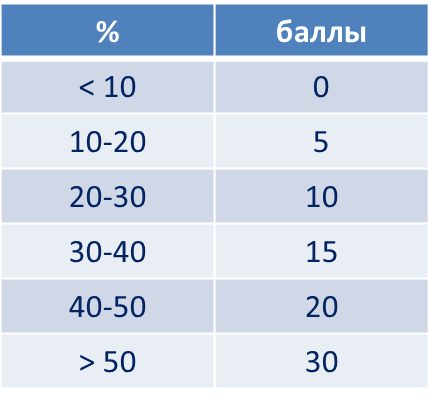 10
Субсидии - модернизация
11
Субсидии - лизинг
12
Субсидии социальным предпринимателям
13
Субсидии - ВОЗМЕЩЕНИЕ ЗАТРАТ НА СОЗДАНИЕ ИНЖЕНЕРНОЙ ИНФРАСТРУКТУРЫ
14